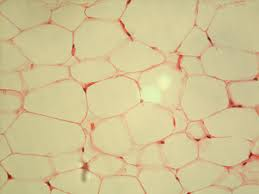 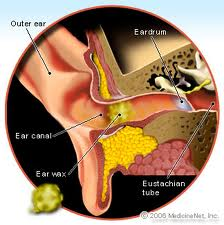 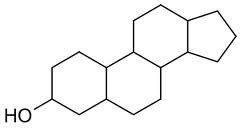 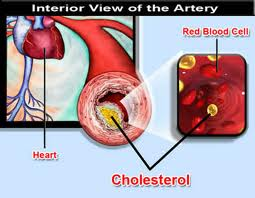 Lipids
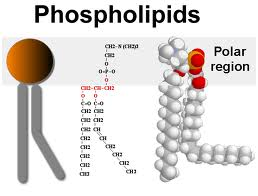 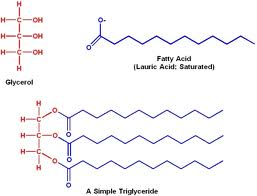 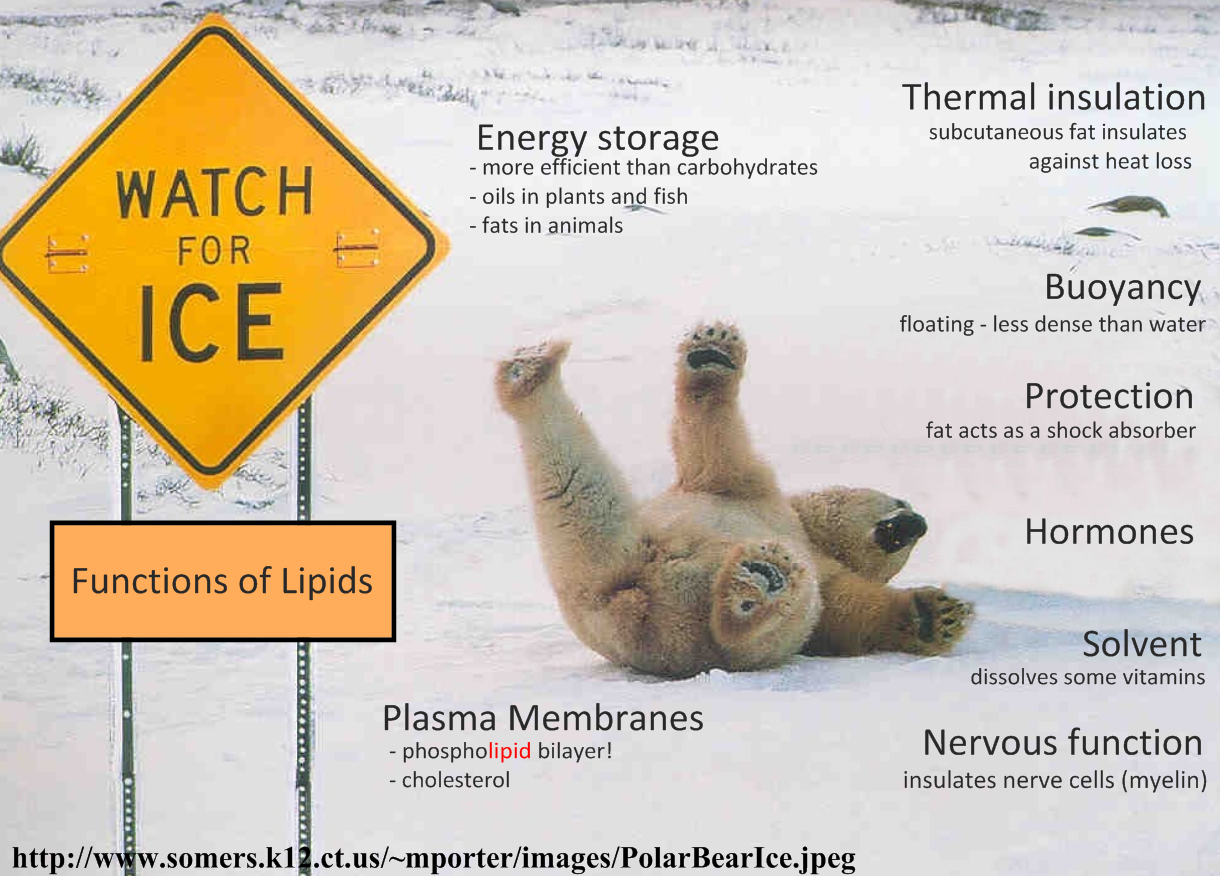 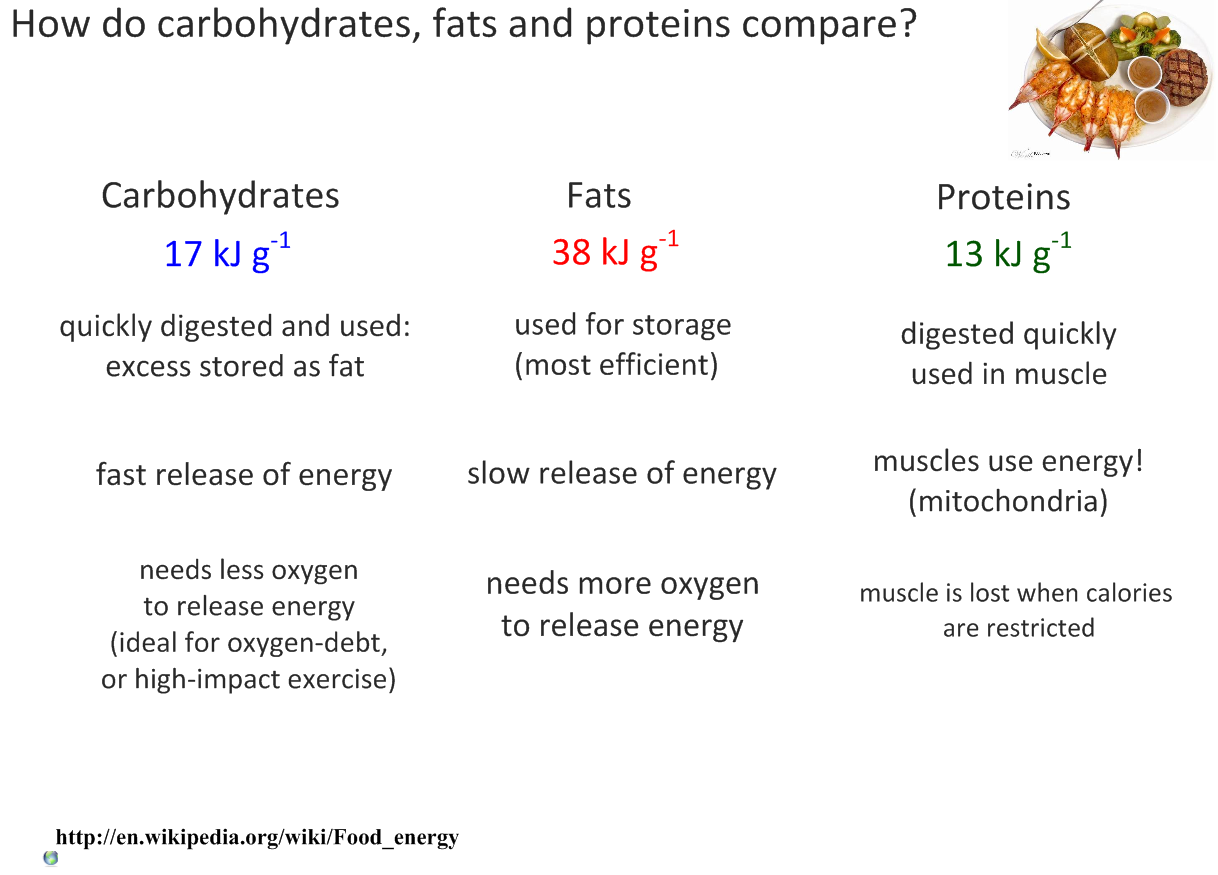 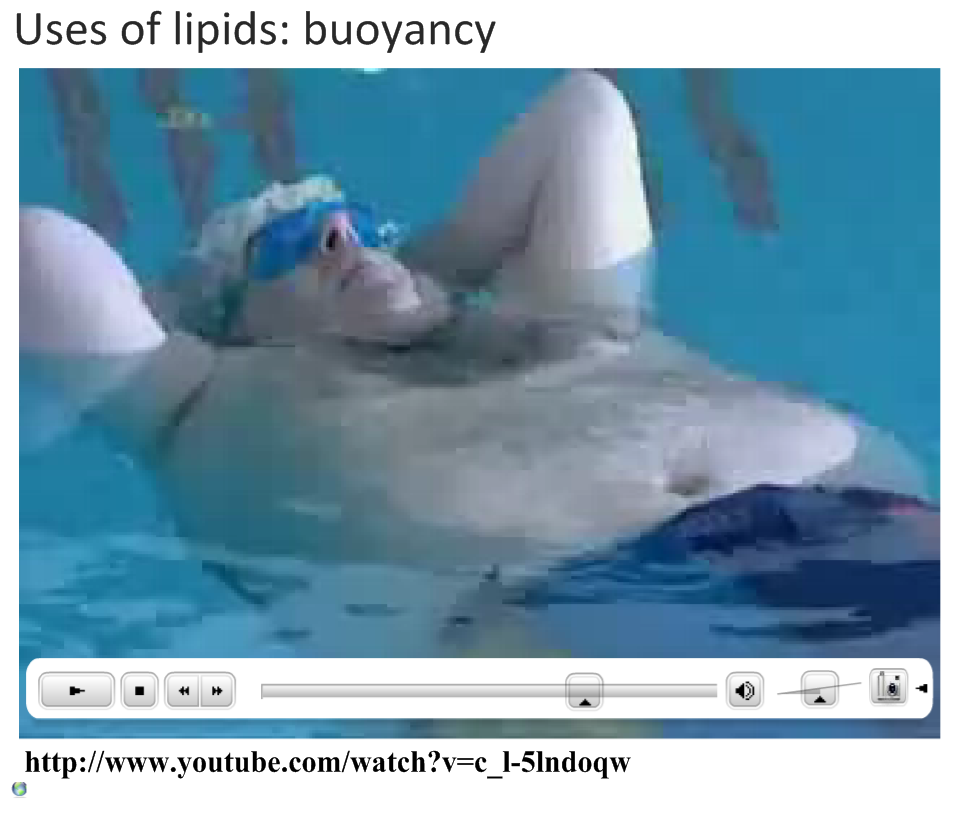 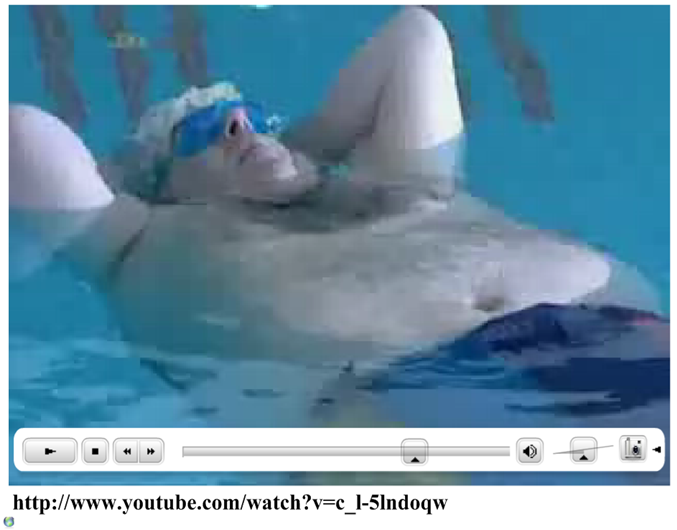 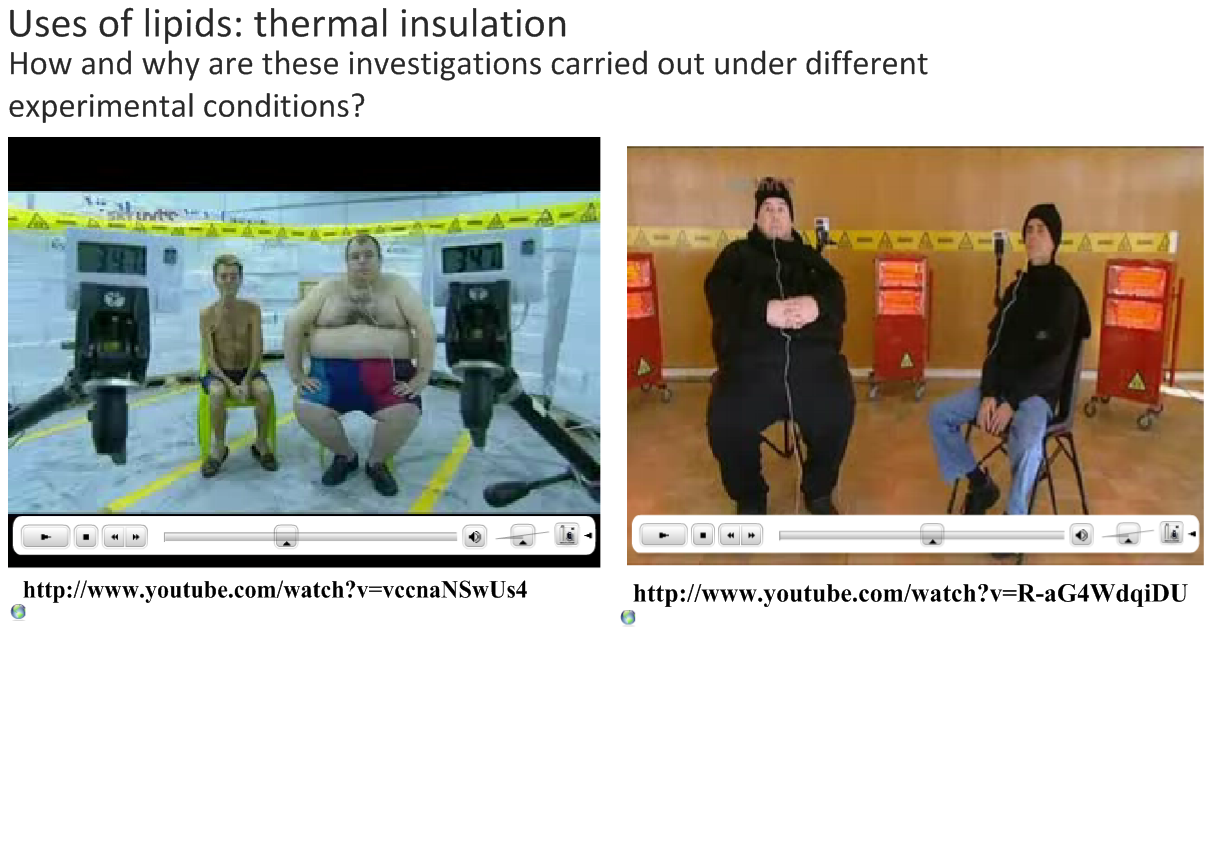 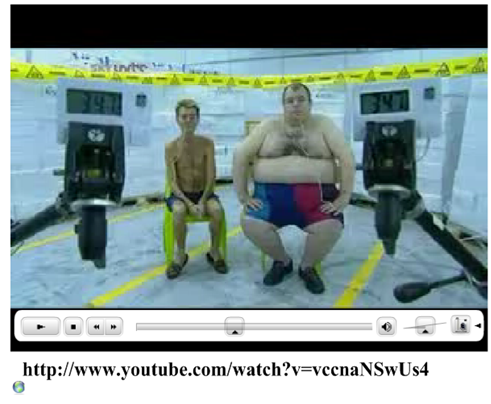 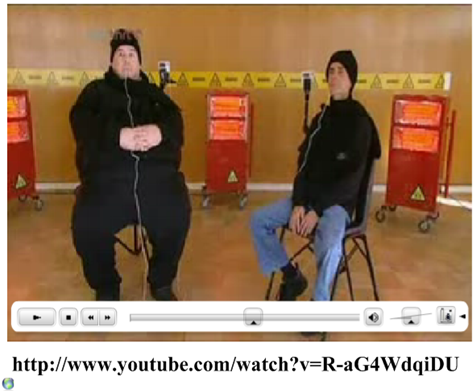 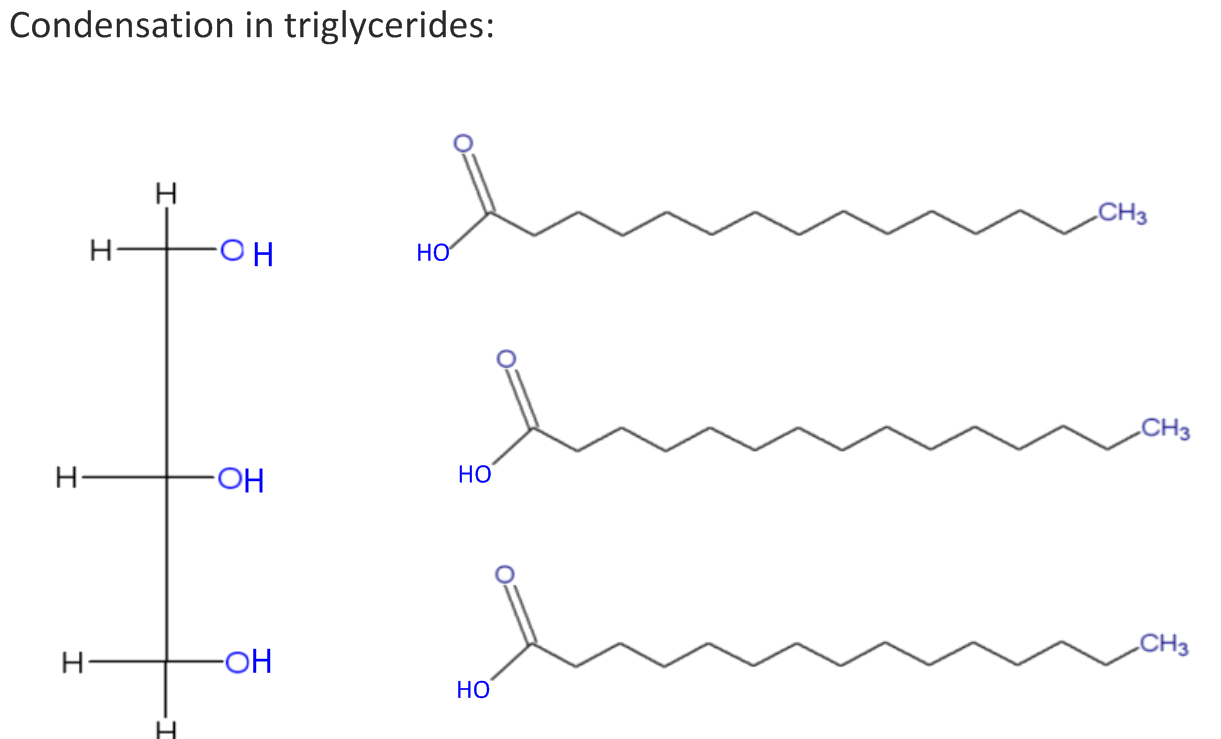 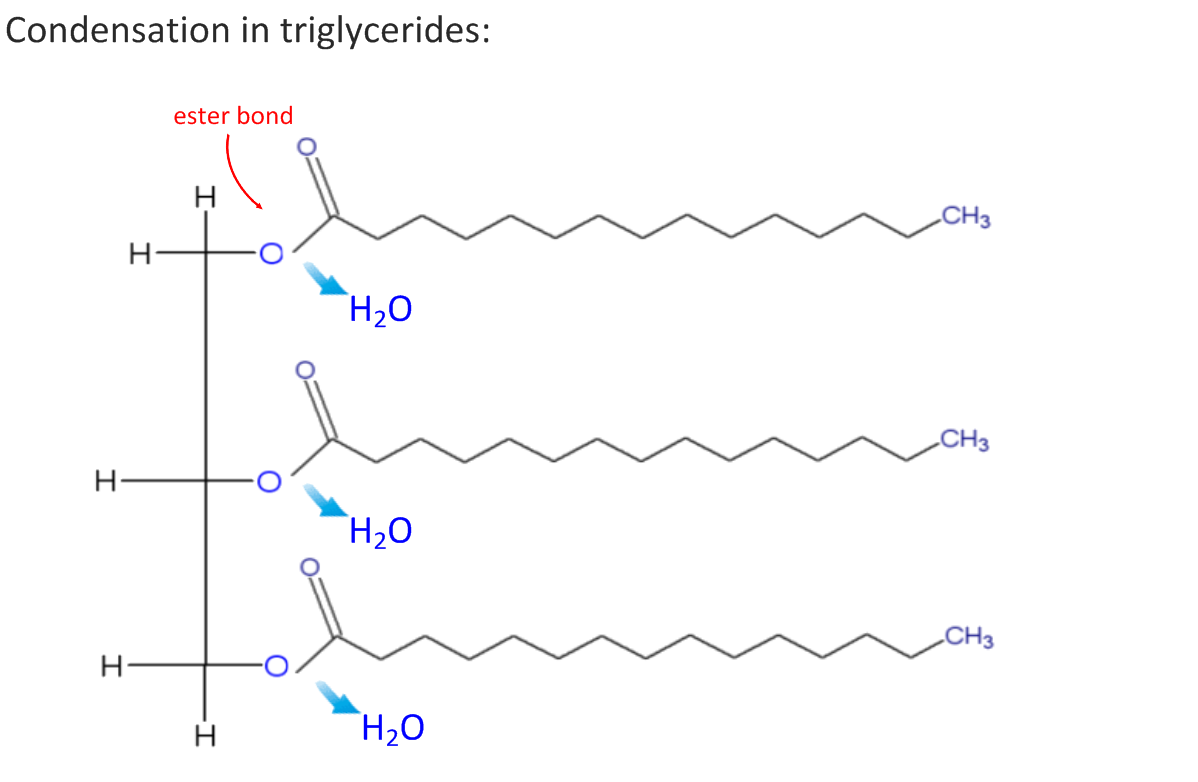 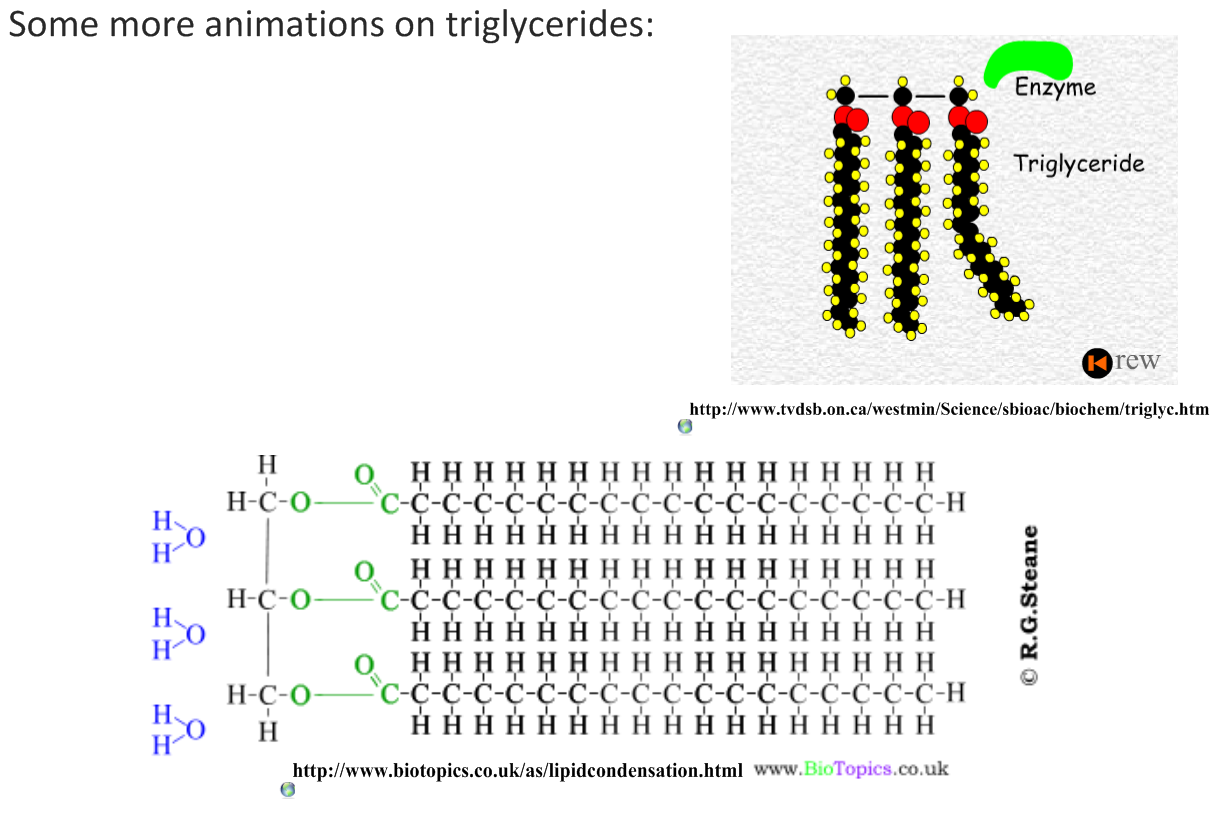 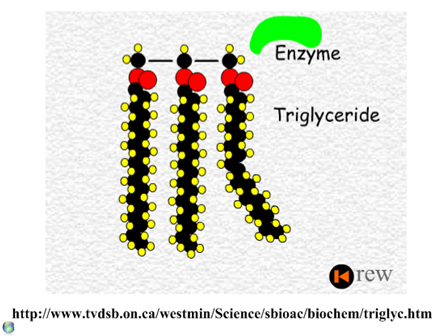 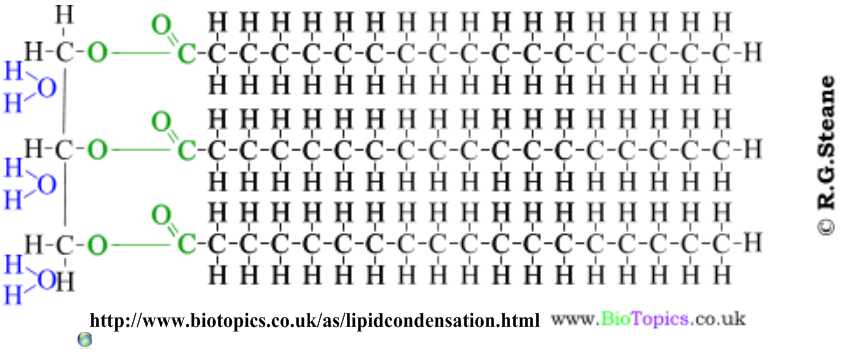 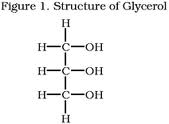 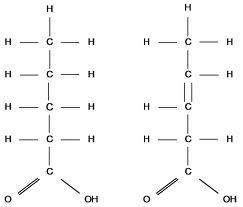 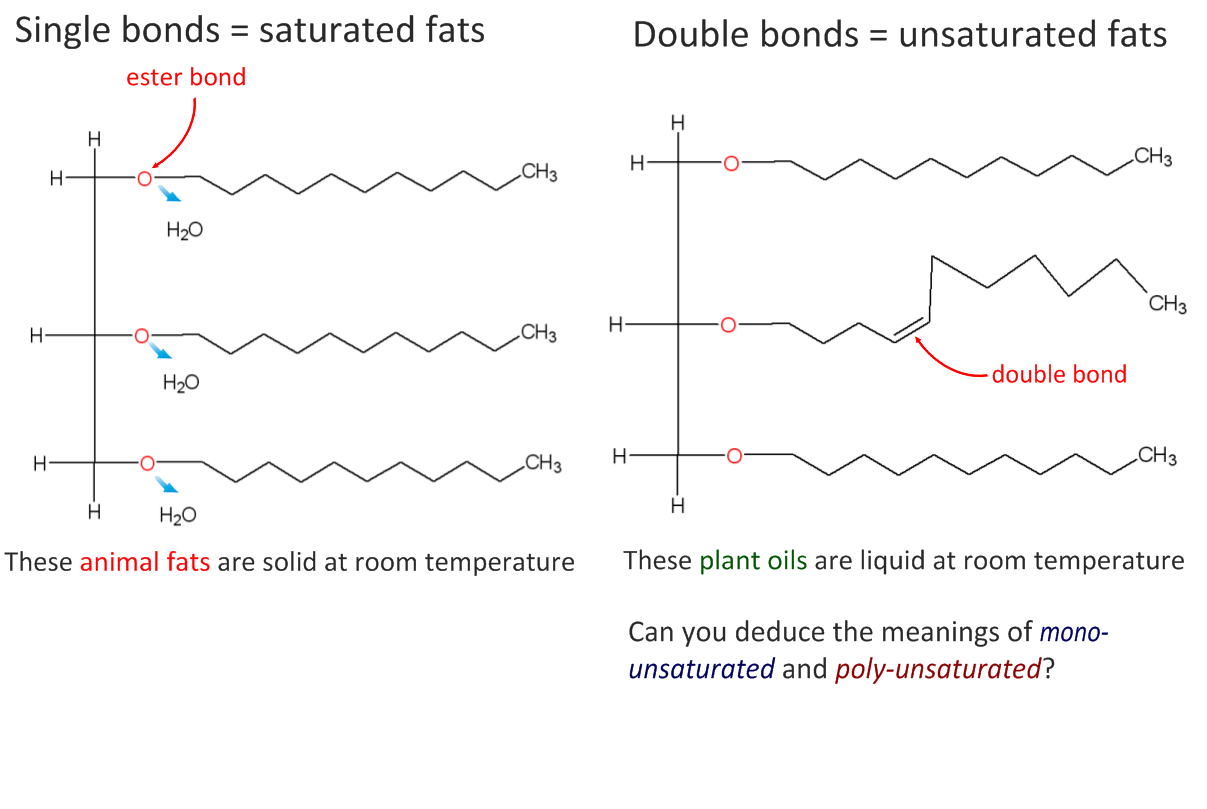 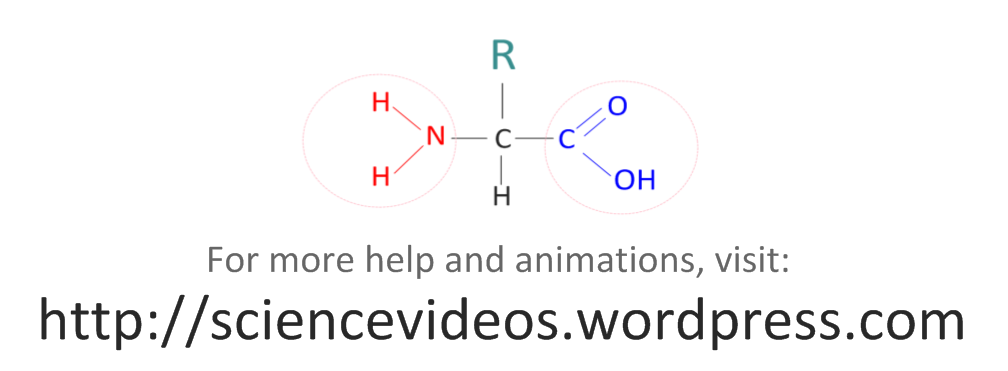